স্বাগতম
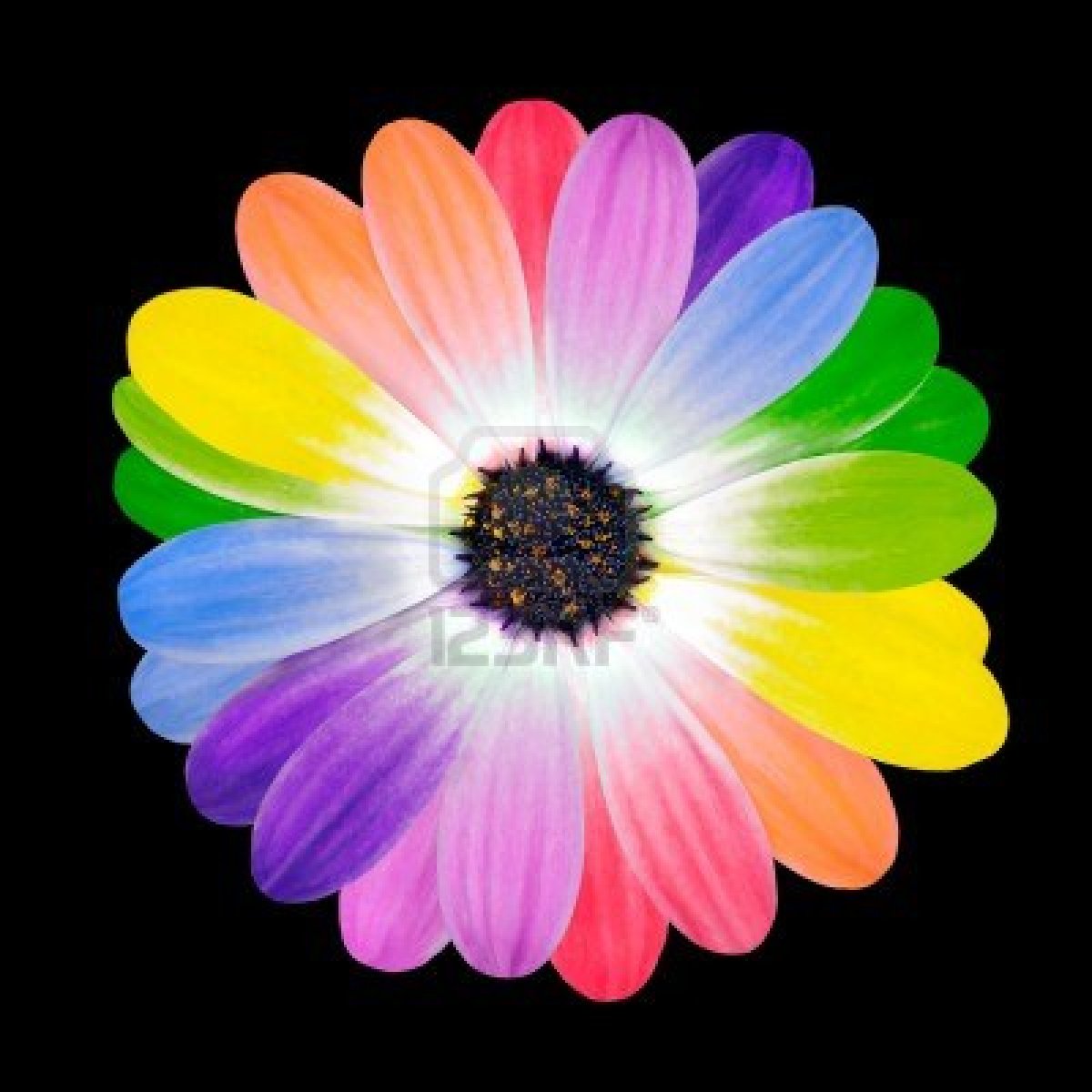 শিক্ষক পরিচিতি
সাইফুল ইসলাম
সহকারী শিক্ষক 
সর্বলক্ষণা আলিম মাদ্রাসা
মনোহরদী, নরসিংদী    
ফোণঃ 01753093555
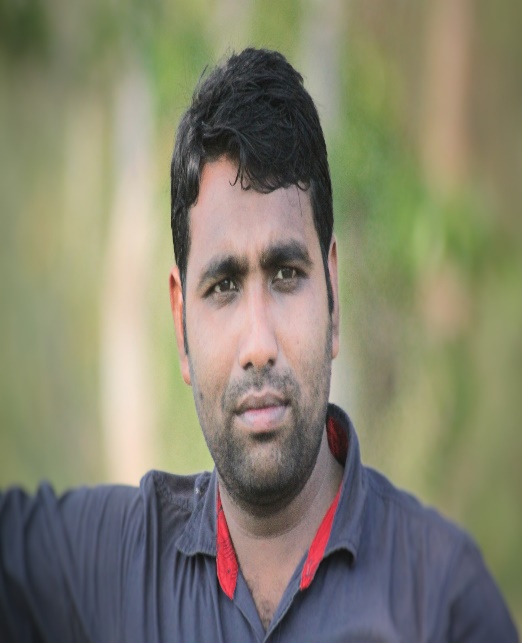 পাঠ পরিচিতি
বিষয়ঃকৃষি শিক্ষা
 শ্রেণী: নবম
 অধ্যায়ঃ ৫ম
 পাঠঃ বনায়ন
 সময়ঃ ৫০মিনিট
শিখনফল
বন ও বনায়ন কী তা বলতে পারবে।
বাংলাদেশের বনাঅঞ্চলের নাম বলতে পারবে।
বিভিন্ন বনের  বৈশিষ্ট্য উল্লেখ করতে পারবে।
নিচের ছবিতে কি দেখতে পারছ
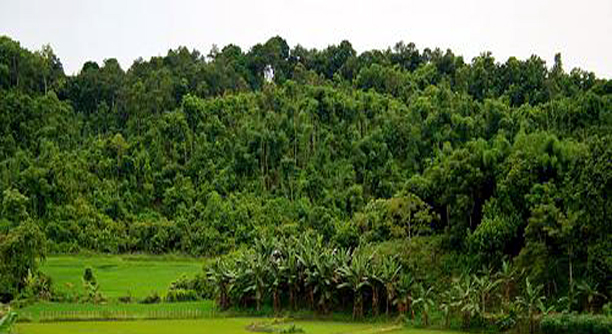 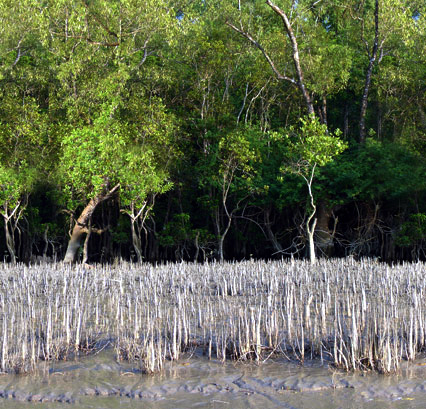 বনায়ন
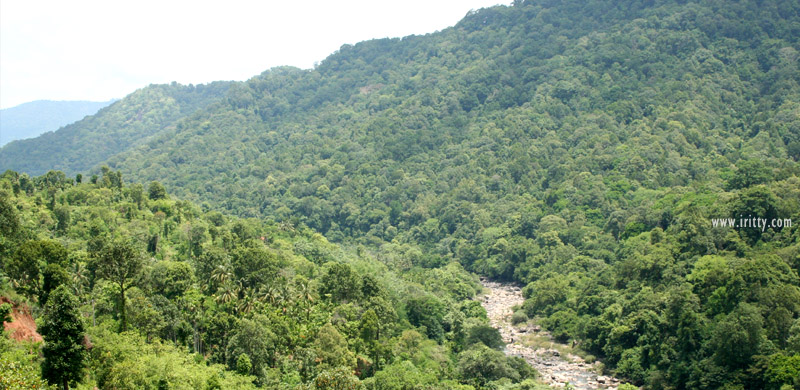 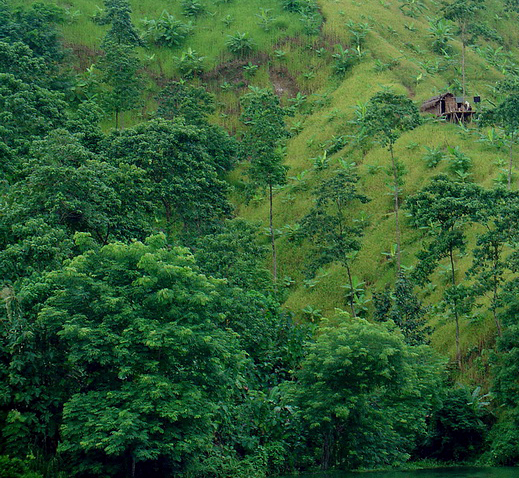 বন কী ?
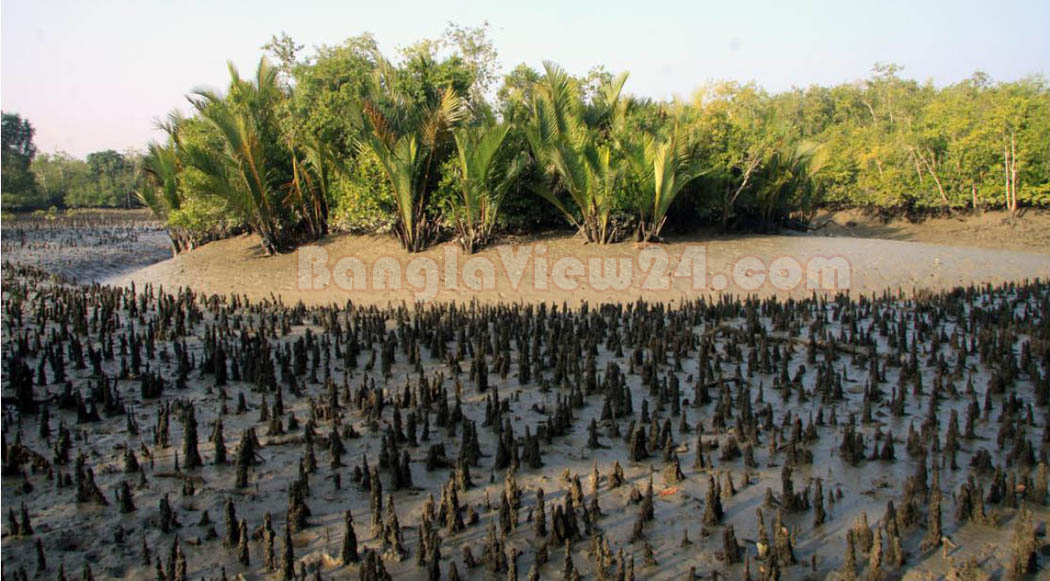 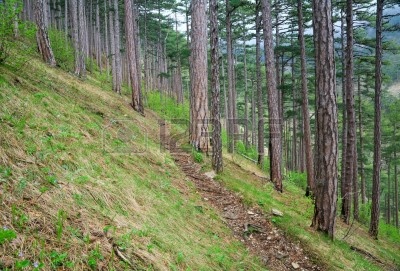 বনায়ন কী?
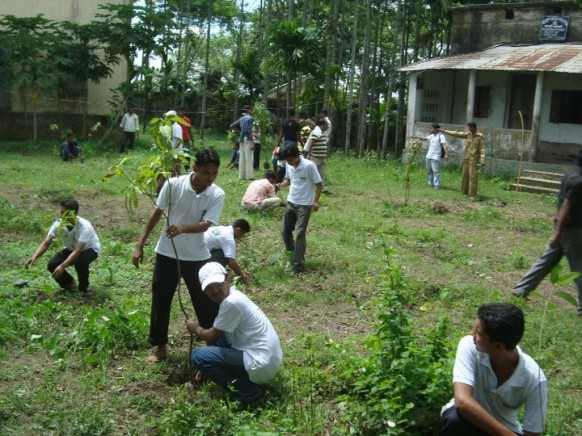 বাংলাদেশের বিভিন্ন বনাঞ্চল
পাহাড়ি বন
সমতলভূমির বন
ম্যানগ্রোভ বন
সামাজিক বন
এ ধরনের বন দেশের 
যে কোন বিভাগে হতে পারে
কৃষি বন
পাহাড়ি বন কী ?
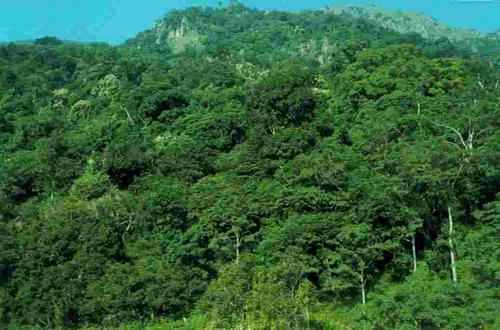 পাহাড়ি বনের বৈশিষ্ট
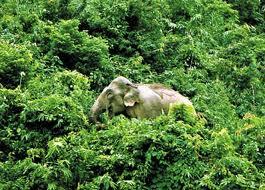 অবস্থানঃ
রাঙ্গামাটি,বান্দরবন,সিলেট।
মোট আয়তনঃ
১৩.১৬ লক্ষ হেক্টর।
উদ্ভিদ ও প্রানীঃ
গর্জন,কড়াই, সেগূন।
হাতি ,বানর, শুকর ।
সমতল ভূমির বন কী?
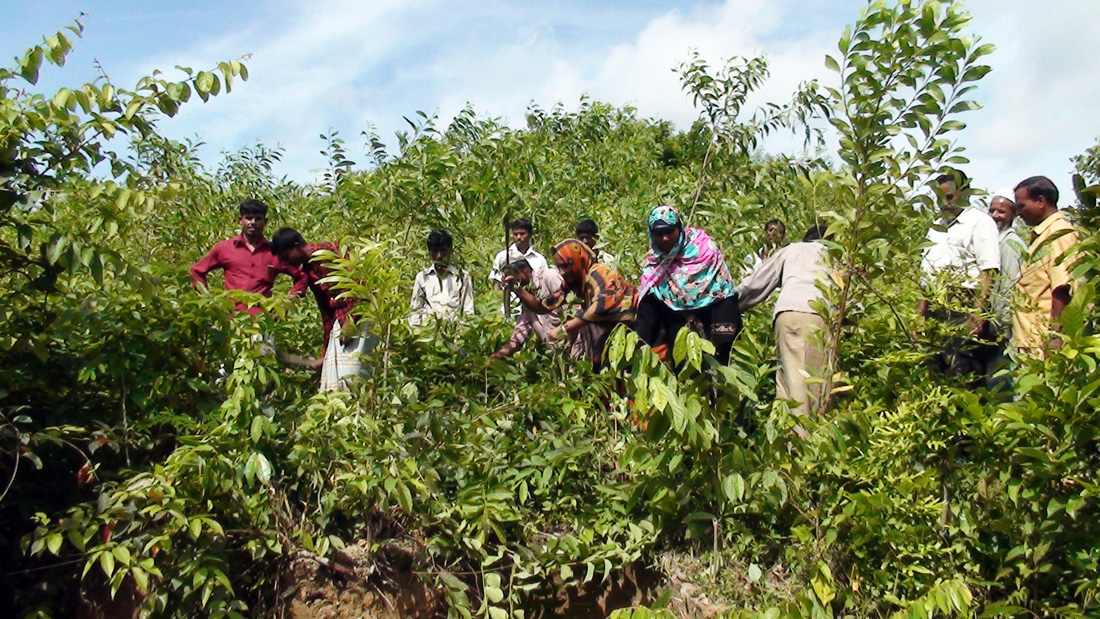 সমতল ভূমি বনের বৈশিষ্ট্য
অবস্থাণঃ
ঢাকা, রংপুর, দিনাজপুরে।
মোট আয়তনঃ
১.২৩ লক্ষ হেক্টর।
উদ্ভিদ ও প্রানীঃ
শাল,গজারি কড়াই।
দোয়েল, ঘূঘূ, শিয়াল।
ম্যানগ্রোভ বন কী?
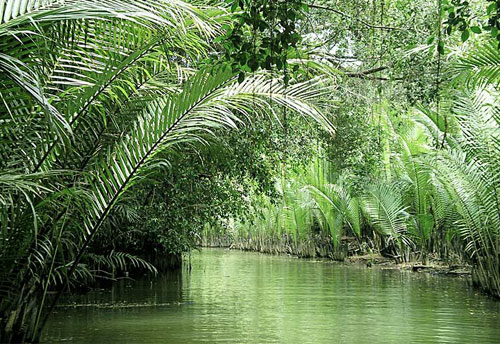 ম্যানগ্রোভ বনের বৈশিষ্ট্য
অবস্থানঃ
খূলনা, বাগেরহাট , সাত।ক্ষীরা ।
মোট আয়তনঃ
৬০০০ বর্গ  কিলোমিটার ।
উদ্ভিদ ও প্রানীঃ
সুন্দরী ,গোল পাতা ,গরান ।
বাঘ, বানর ,হরিণ।
সামাজিক বনের বৈশিষ্ট্য
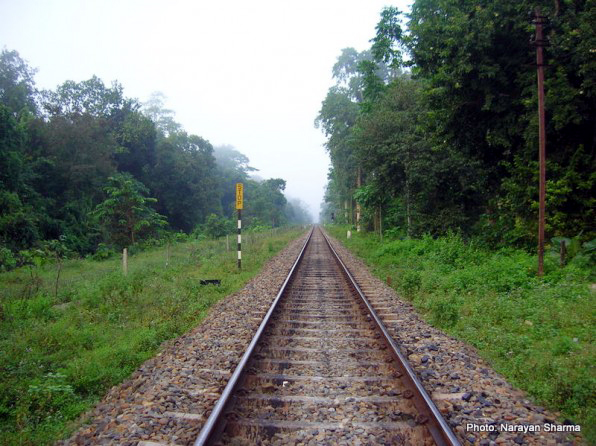 জোড়ায় কাজ
পাহাড়ি বন ও ম্যানগ্রোভবনের বৈশিষ্ট্য লিখ।
দলীয় কাজঃ সামাজিক বনের প্রয়োজনীয়তা বর্ননা কর।
মূল্যায়ন
ম্যানগ্রোভ বন বলতে কী বুঝ?
সামাজিক বনের ১/২-টি সুবিধা বল।
পাহাড়ী বনের দুটি উদ্ভিদ ও প্রাণীর নাম বল।
বাড়ীর কাজঃ
প্রত্যেক টি বনের দুই টি করে উদ্ভিদের নাম লিখ ।
ধন্যবাদ
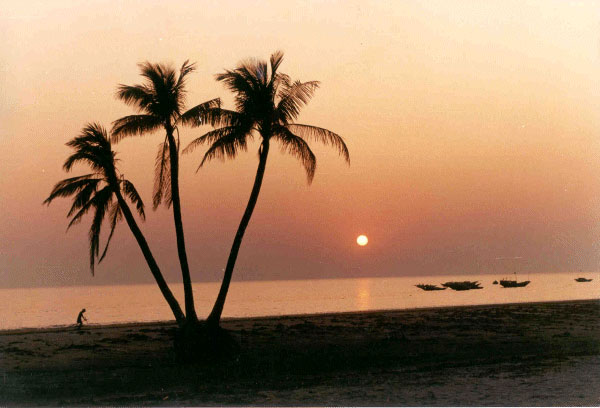